EDUCATION
Education systems in the UK, US and in the Czech Republic
Famous universities
Uniforms
Vocabulary
BrE x AmE
Kindergarten
Elementary school
High school
Grade
Grades
College (in BrE – a state educational institution for students over 16 (e.g. sixth-form college)
Nursery school
Primary school
Secondary school
Year
Marks
University
THE UNITED KINGDOM
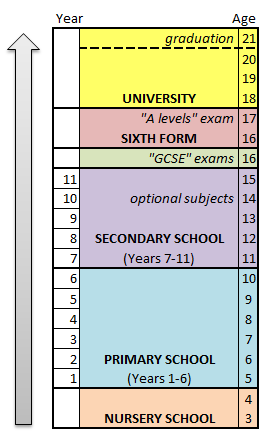 Education is compulsory from the age of 5 to 16
nursery school: from the age of 3-4
primary (Years 1-6; age 5+); 
secondary (Years 7-11; age 11+);  with optional 'sixth form' (two or three years of pre-university study) 
tertiary education (at the universities, age 18+). 
England and Wales have a national curriculum - pupils have to study core subjects
THE UNITED KINGDOM
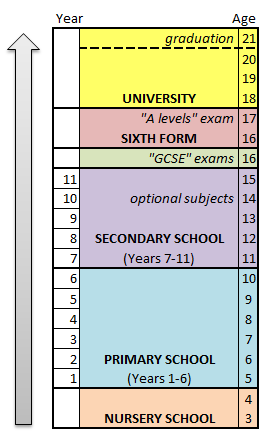 At 16, they do exams called GCSE (General Certificate of Secondary Education
'A level' exams in their specialised subjects as part of the university entrance procedure.
About 40% of pupils go on to higher education. 
Most students borrow money from a bank for studying at university
THE UNITED STATES OF AMERICA
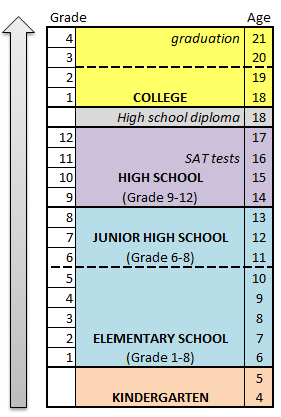 90% of schools are free state schools.
There is no national system  but most states have compulsory education from 6 or 7 to 17 or 18.
elementary school (lst-8th grade); 
high school (9th-12th grade). Some states have 'junior high' schools (6th-8th grade).
There is no national curriculum but in most states, core subjects are compulsory. 
College - Two-year colleges for vocational training / four-year colleges for academic degrees. 
Needed to pass SAT tests
THE CZECH REPUBLIC
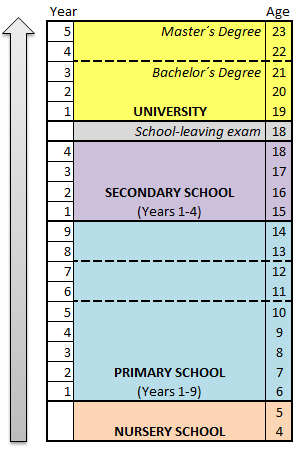 compulsory from the age from 6  or 7 to 15 or 16 
The teachers are supposed to follow the national curriculum.
At 6 - primary school
At the age of 15 pupils transfer to secondary school (also possible at the age of 11 or 13)
Secondary schools: 
Grammar schools
Special schools 
training schools 
Universities last from 4 to 6 years.
DIFFERENCES
The system of assessment

In the US and the UK marks, or grades, are expressed differently than in the CR. The overall percentage (0-100%) is converted into a letter grade (A, B, C, D or F). 
In the Czech Republic pupils and students are evaluated by marks from 1 to 5
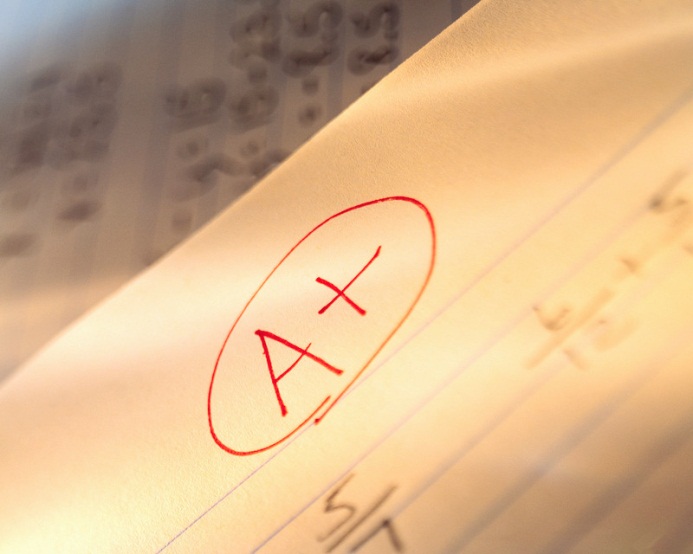 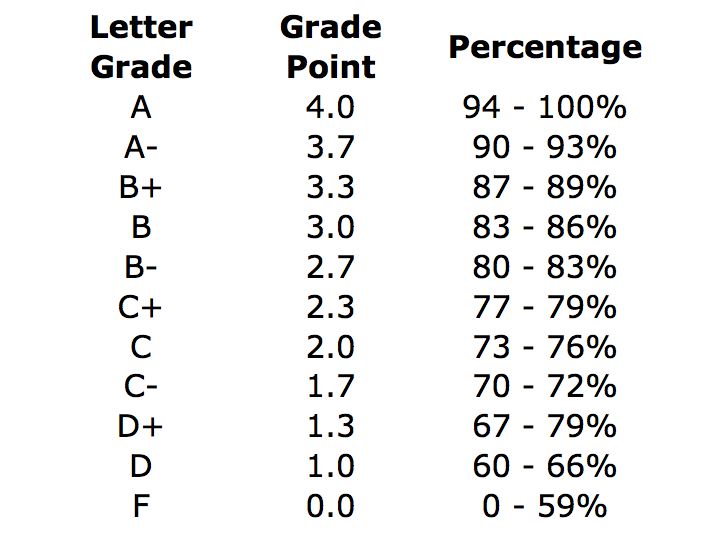 FAMOUS UNIVERSITIES
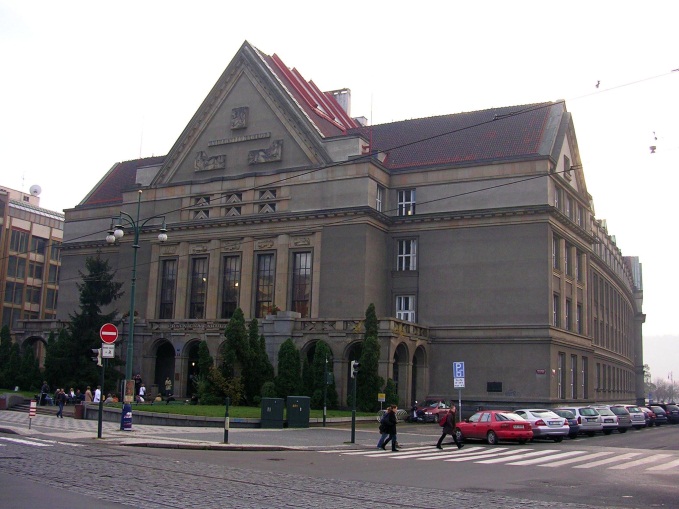 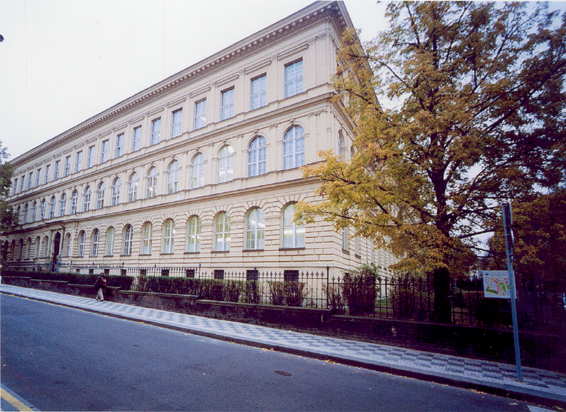 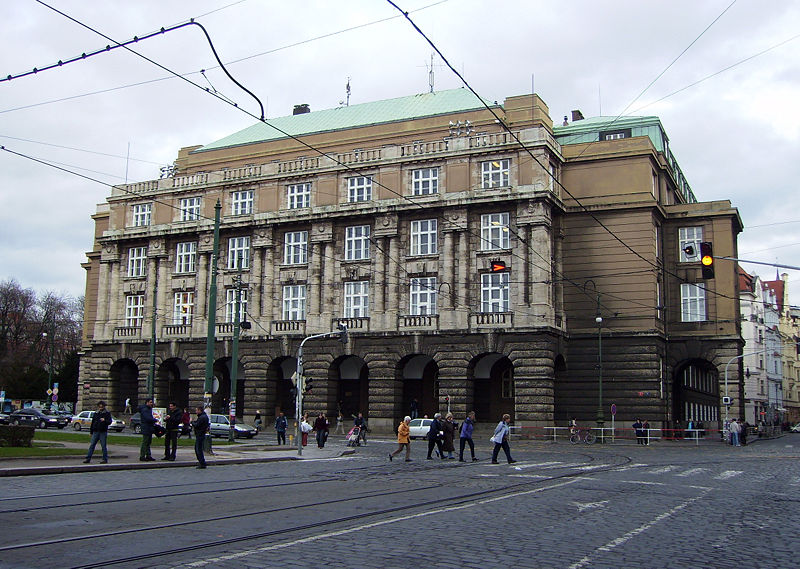 Charles University - School of Medicine
Charles University - The Faculty of Law
Charles University – The Faculty of arts
FAMOUS UNIVERSITIES
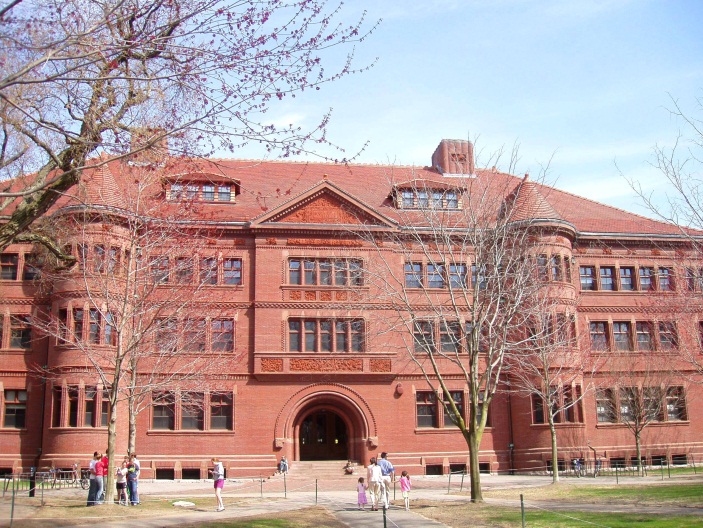 Yale University
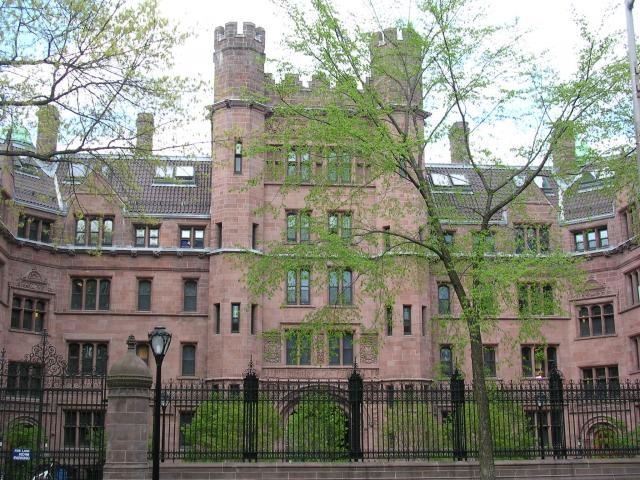 Harvard University
FAMOUS UNIVERSITIES
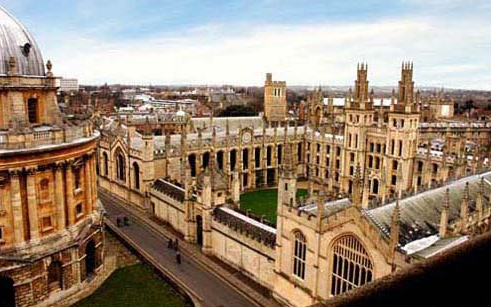 Cambridge
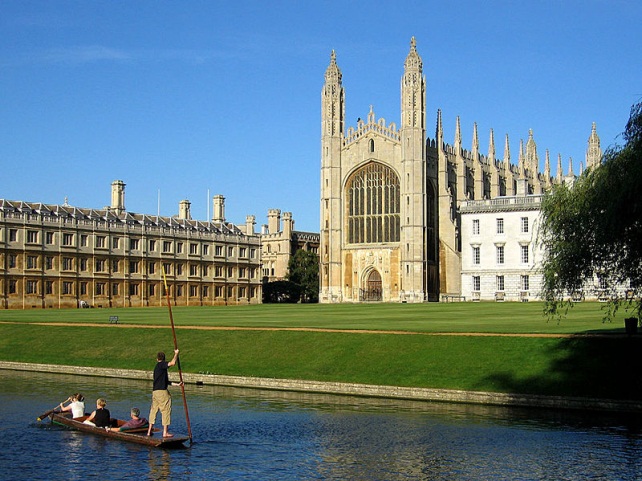 Oxford
UNIFORMS
UK: Primary + secondary school – Pupils wear uniforms 
US: only 23% of public, private, and sectarian schools had any sort of uniform policy
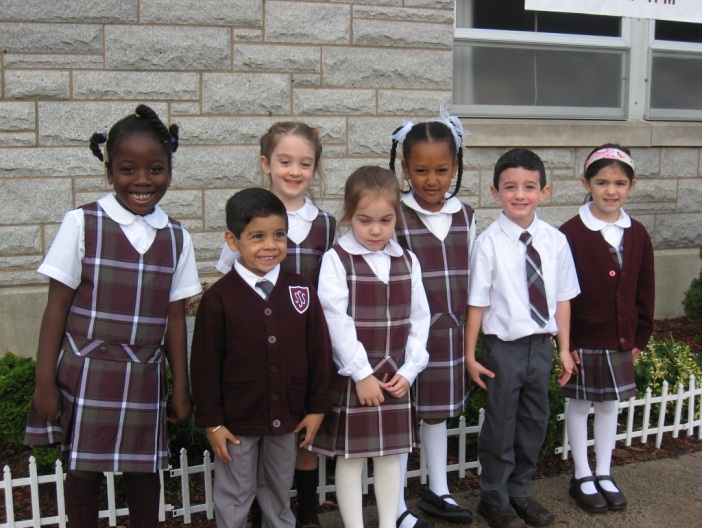 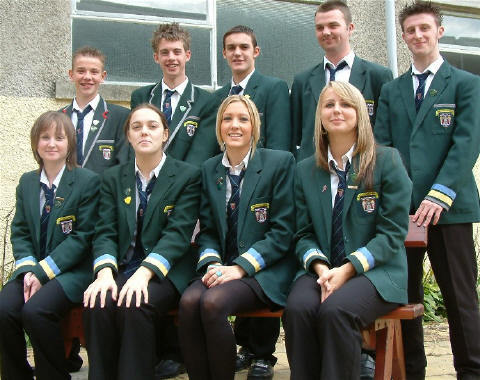 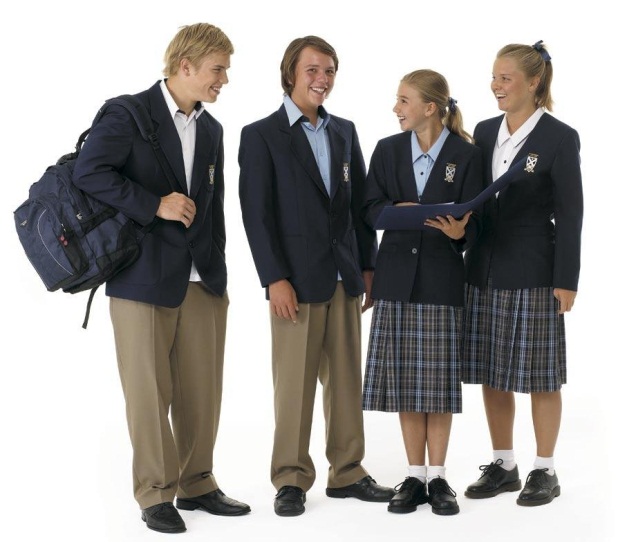 Complete the sentences
?
?
?
?
?
?
?
?
?
?
?
?